Handicap Lexikon
Hallo zu unserem Projekt!
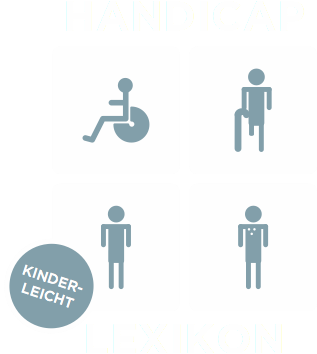 Viel
Spaß
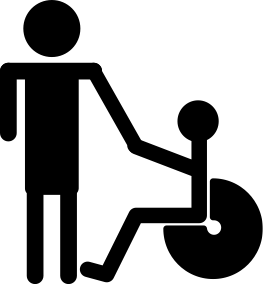 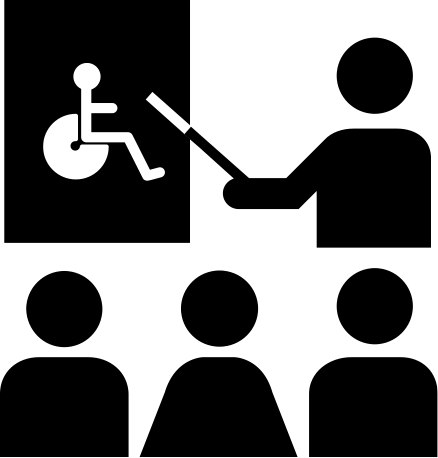 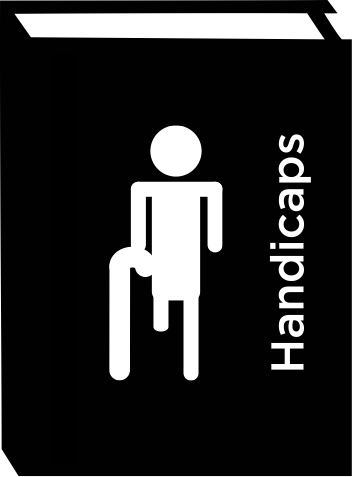 Das ist unsere
Projektidee
Unsere 
Fragebögen 
findet Ihr unter
www.handicap-lexikon.de/frageboegen
Unsere Webseite
Menschen mit Handicap sind 
ganz normale Menschen und 
wollen auch 
so behandelt werden
Menschen  informieren,
 Akzeptanz steigern,
Ängste und Hemmungen
verlieren
Lexikon für
 Präsentationen
Aufklärung in 
Schulen und Kitas
Berichte über alle eure Erfahrungen 
(von Menschen mit/ohne Handicaps)
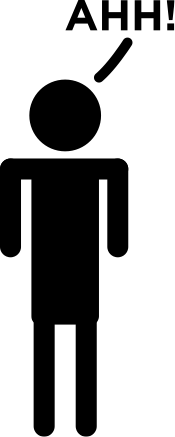 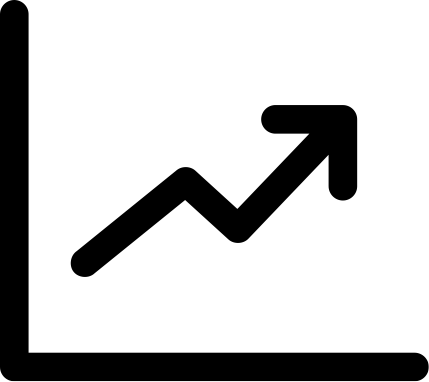 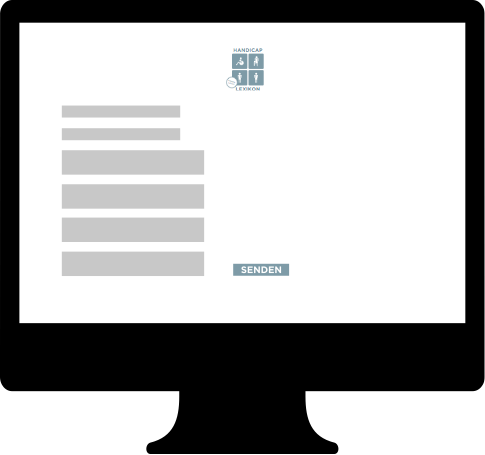 Das motiviert uns
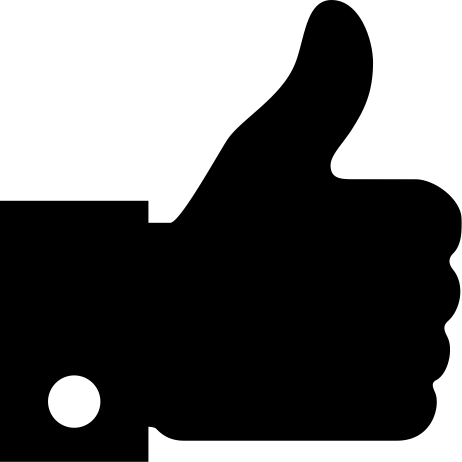 Unser 
handicap 
Lexikon
startete
erst am
04.12.15
viele Besucher
positives Feedback
zahlreiche
Interviews
Wiedererkennung
auf Protestdemos
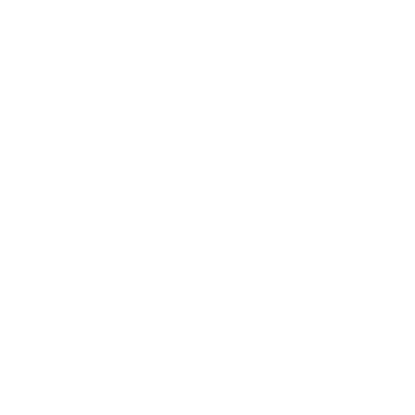 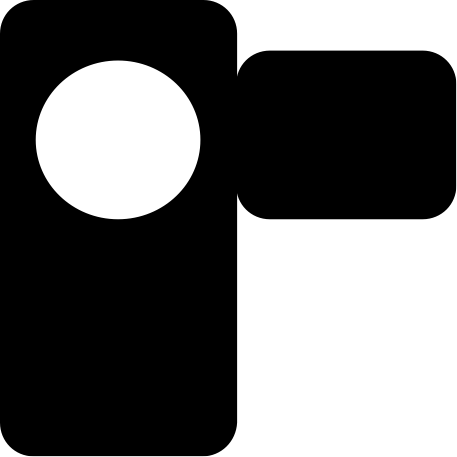 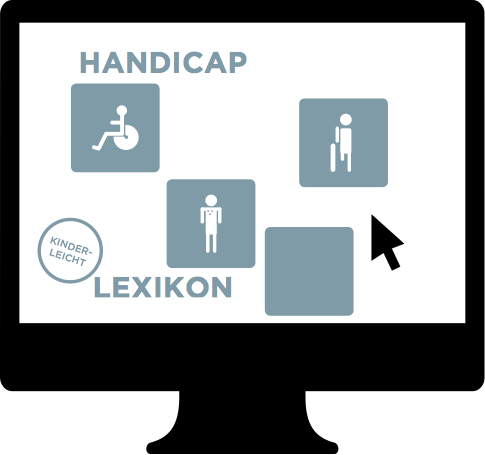 Darin sind wir gut
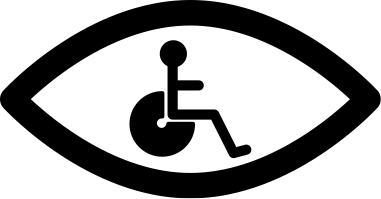 gute kreative
Gestaltung
Aufmerksam
Handicaps erkennen
viel quatschen
in Youtube-Videos
Hier haben wir Fragen /Unterstützungsbedarf
Jasper würde gerne
mehr erfahren,
wie man mehr Leute
effizienter im
Social Media
erreicht
mehr
Likes
aber auch
mehr
Kommentare
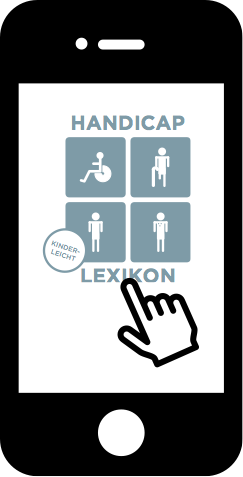 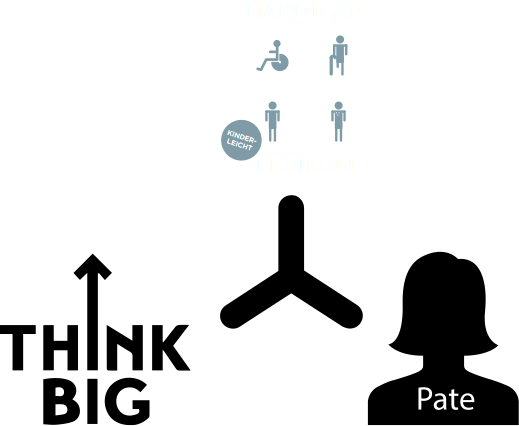 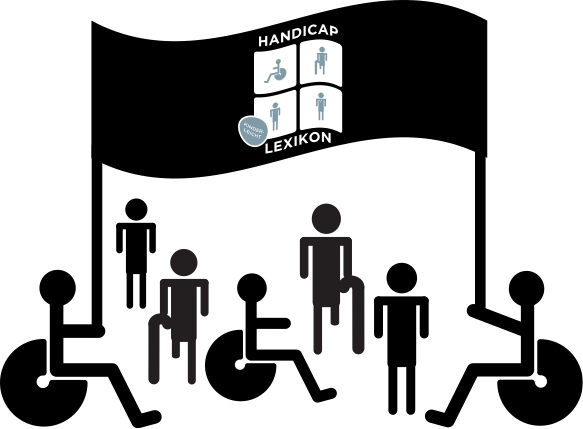 Hierauf freuen wir uns im Rahmen unseres Think Big Upgrade Projekts am
meisten
zahlreiche
Klicks
Unterstützung
Zusammenarbeit
NICHT NUR
in der Behindertenszene
bekannter werden
youtube.com/channel/UC8ytsNVxunPEn011GBUghYQ
Like bei
facebook.com/handicap.lexikon
Danke
für Eure Aufmerksamkeit
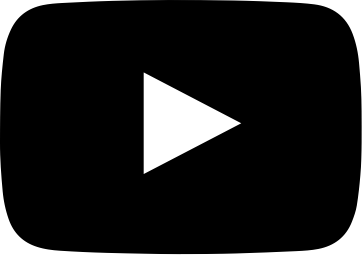 Wir hoffen, es hat Euch gefallen
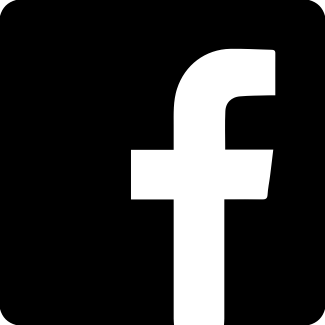 Wir 
freuen uns auf Eure Interviews
www.handicap-lexikon.de/frageboegen
Nehmt
Flyer
mit!
Fragen
oder
Anmerkungen?
Jasper und Linus